Executive Committee Leadership MeetingPush to Bi-directional Spectrum Sharing
Apurva N. Mody 
Chairman, National Spectrum Consortium
Chairman, WhiteSpace Alliance
apurva.mody@ieee.org 
apurva.mody@WhiteSpaceAlliance.org
What is Bi-directional Spectrum Sharing
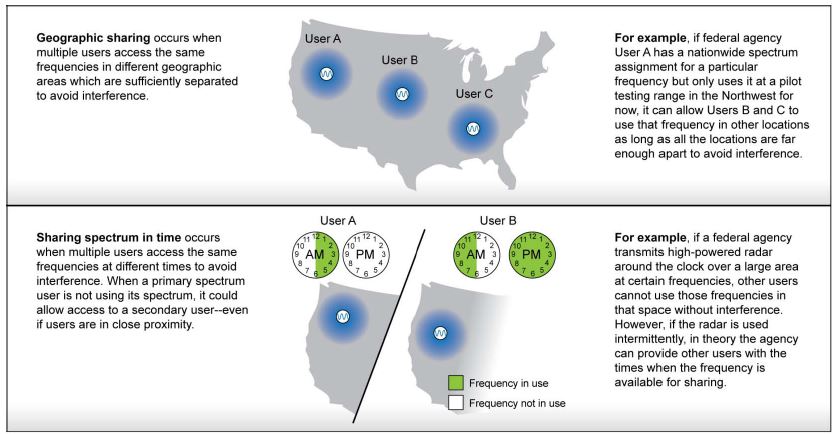 https://www.gao.gov/assets/650/648206.pdf
Federal to Commercial Bi-directional Spectrum Sharing
Federal
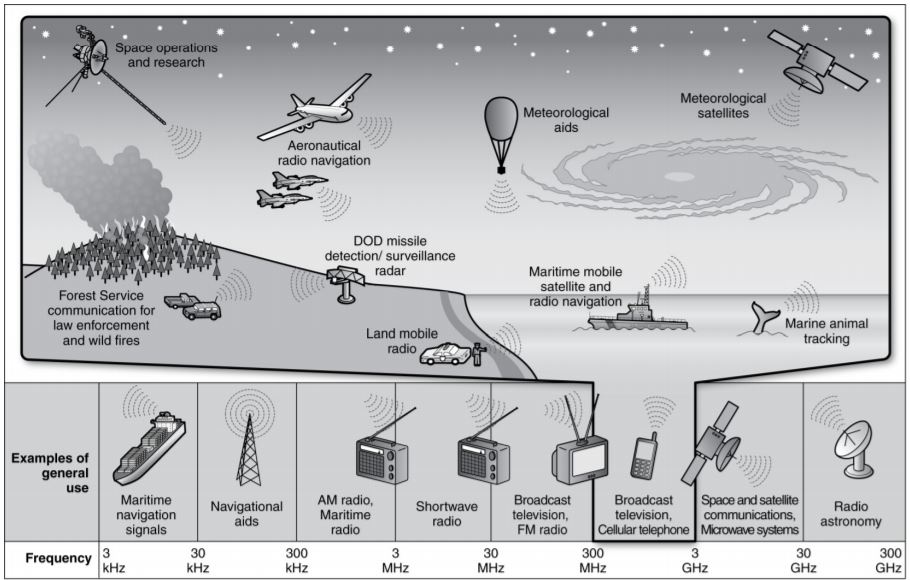 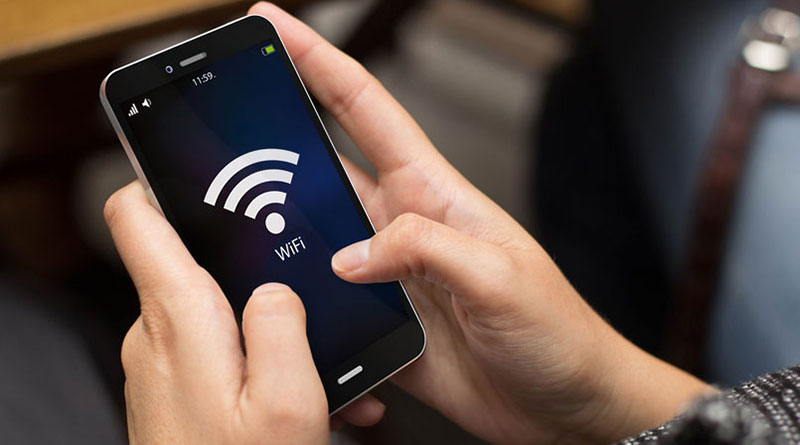 Commercial
Commercial to Commercial Bi-directional Spectrum Sharing
Commercial 1
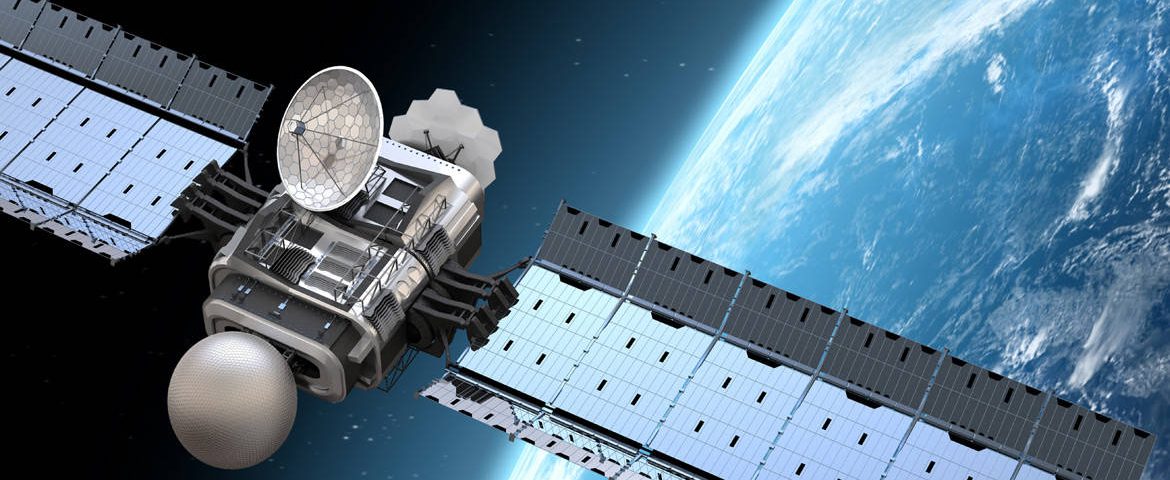 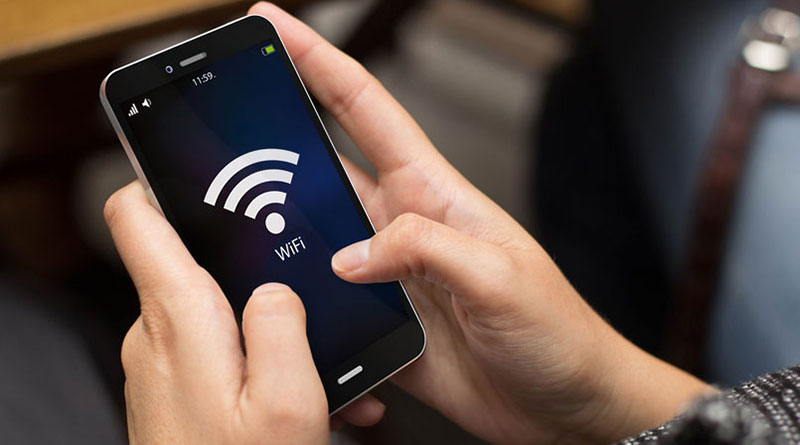 Commercial 2
New Technologies and Standards to make this happen
Technologies that assist in improved electromagnetic spectrum awareness, sharing and use
Spectrally efficient communications technologies
Bi-directional spectrum sharing policy and enforcement
Spectrum Access Systems or a spectrum database
Automated Frequency/ Parameter Control (FCC 6 GHz NPRM) also known as Dynamic Spectrum Access
New RF Spectrum Sensing Techniques
Potential to work with licensed stake-holders (as Primary Users) and operate such that IEEE 802 technologies do not create interference to them while sharing the spectrum.
Why IEEE 802 should look into this
Licensed eco-system is already looking into this. AWS-1 and AWS-3 spectrum will result in bi-directional spectrum sharing between LTE networks and Federal systems
IEEE 802 has always thrived on disruption. 
We need a new disruptive paradigm and policy whose time has come ……….